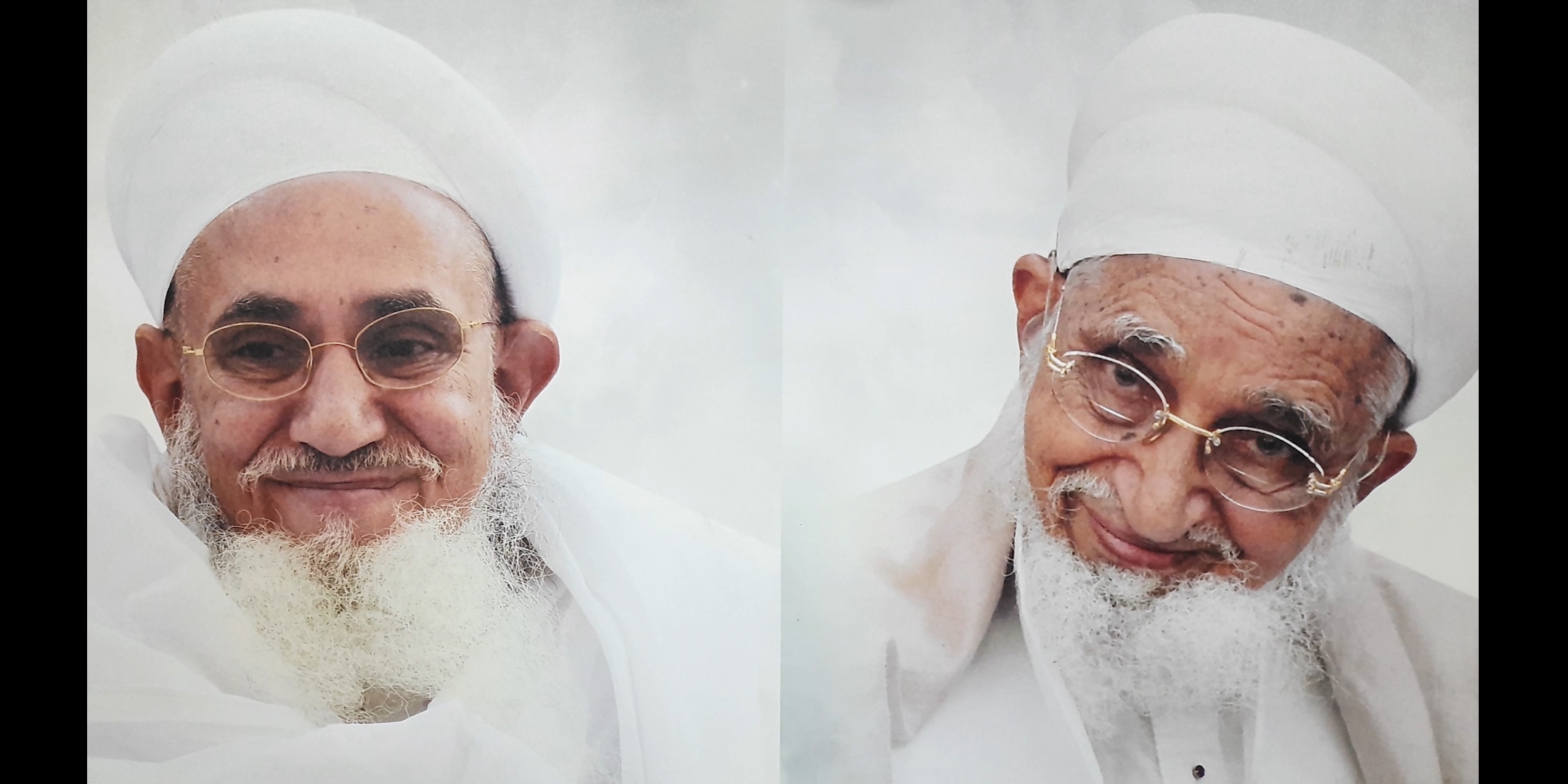 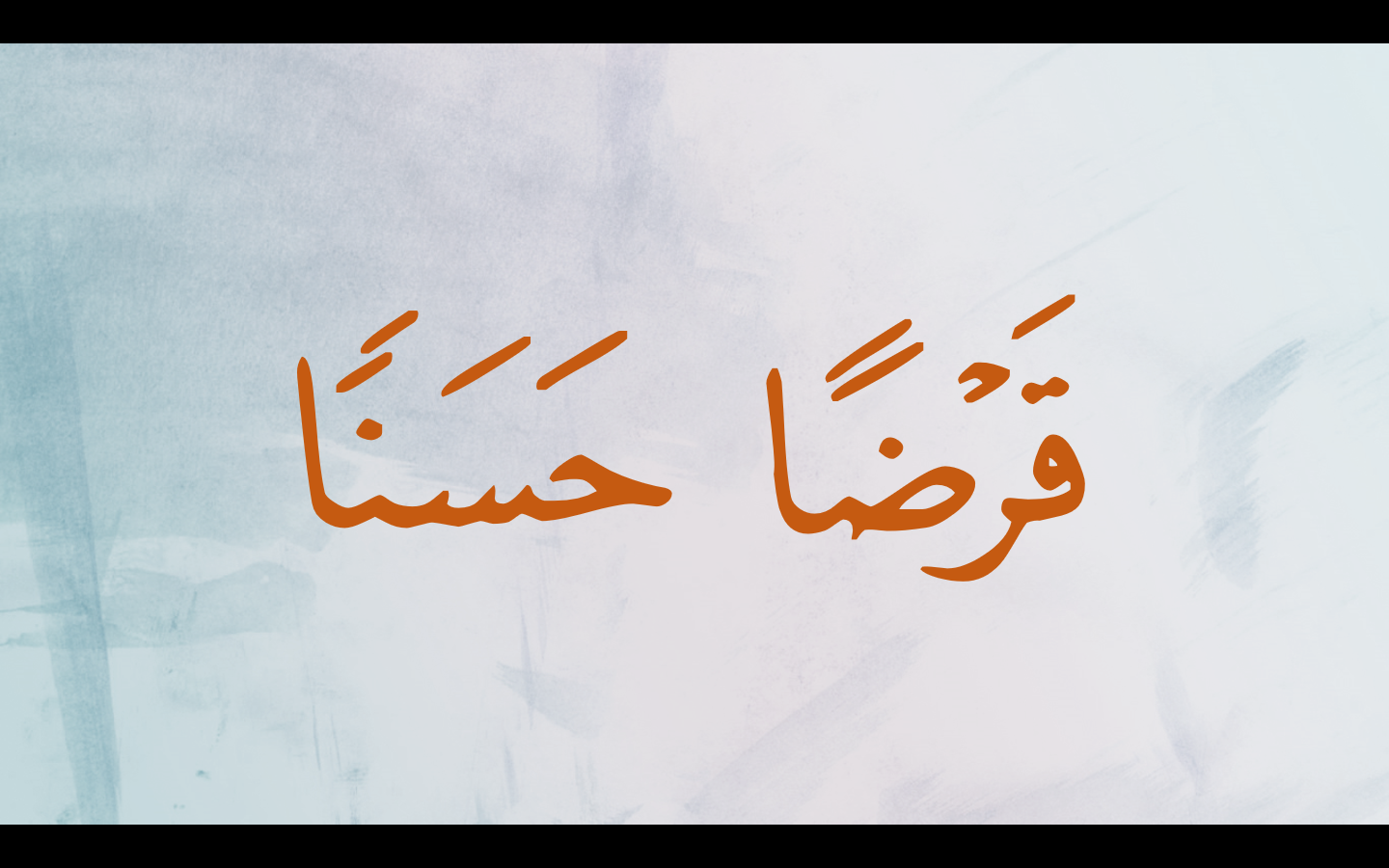 Key Points
1
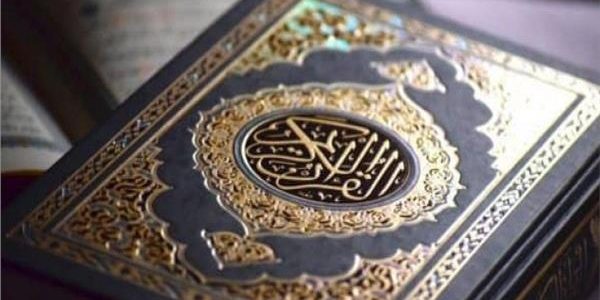 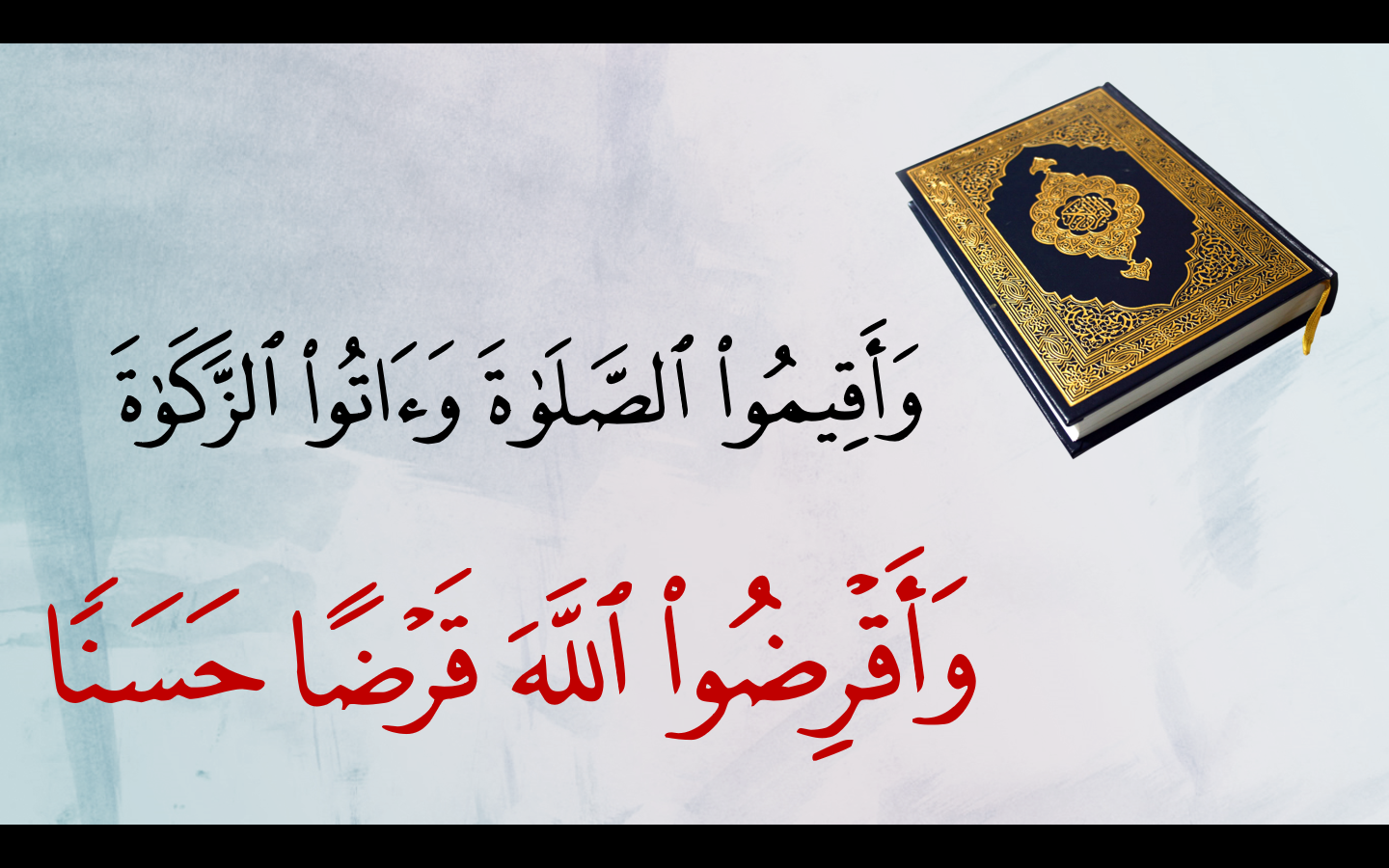 Common Factor in all 6 aayat kareemah
- "قرضا" "حسنا"
- الله تعالى نسس اْثثوو 
- قرضا حسنا اْثثوو
2
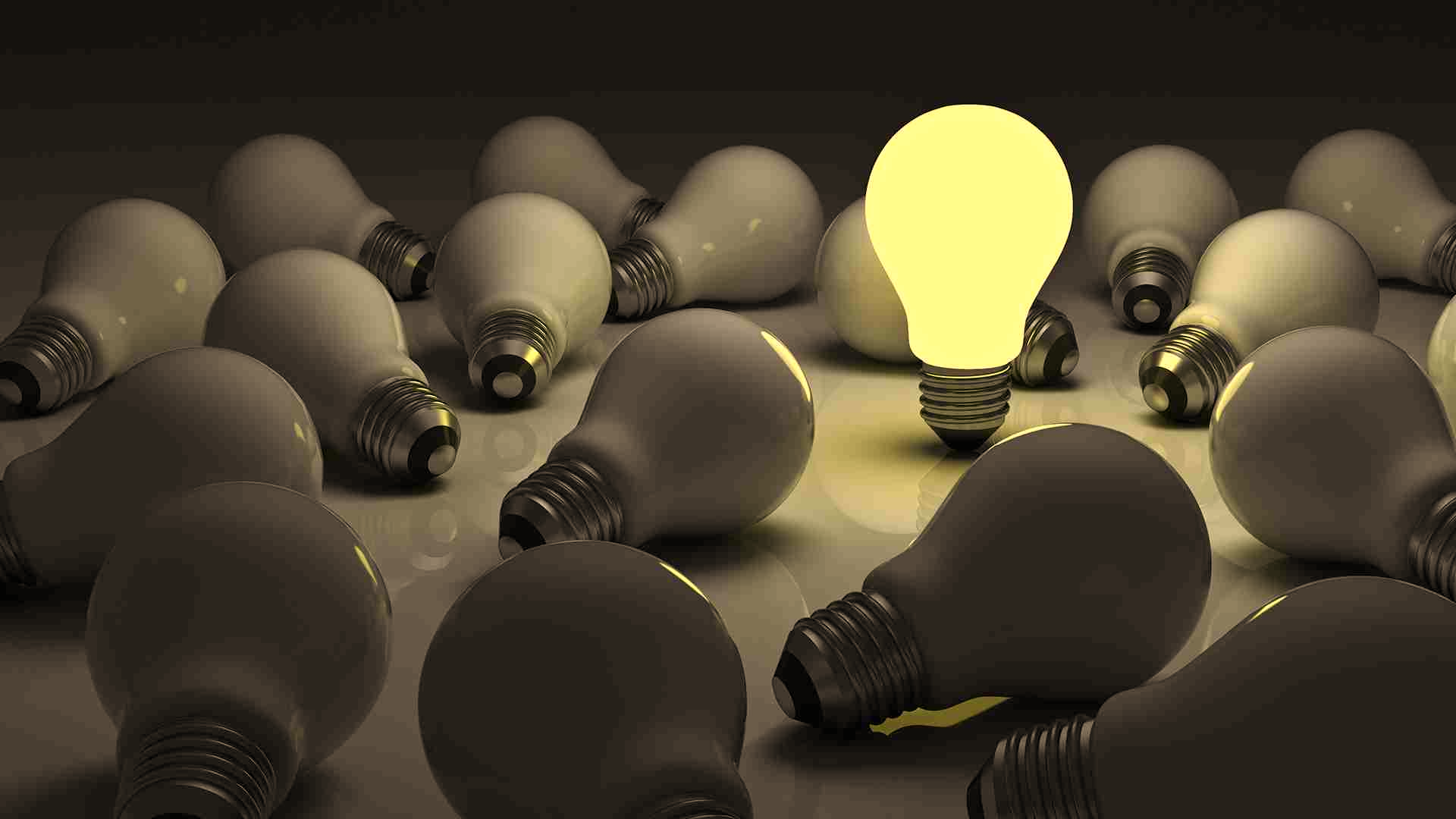 Uniqueness 
in Meaning
2
1
ﮔ                ﮕ
ﮔ
Literal Meaning?
2 conditions:
    1) Return of amount 
    2) On specific time
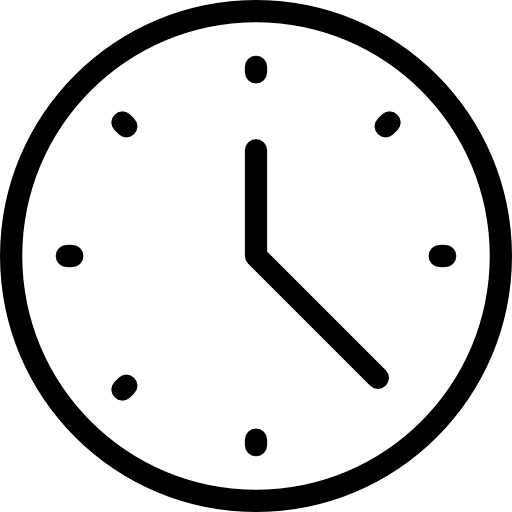 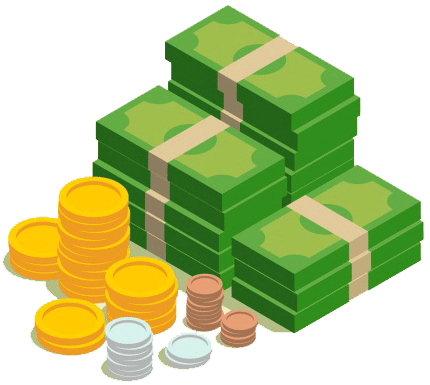 ﮕ
Literal Meaning?
حَسَنًا _ Good
Bad Qard?
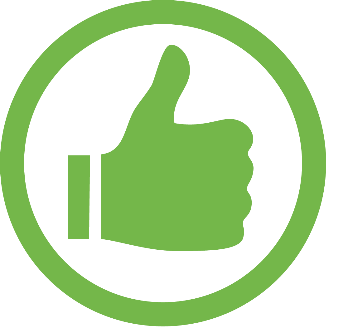 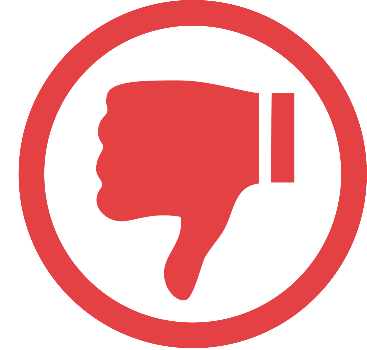 ﮓ
3
"خدا نسس قرضا حسنا اْثثواني سوطط معنى؟ قرضا حسنا تو مؤمنين نسس اْثثيئسس ؛، 
مككر اهما تصور ايم هوئي كھ ـــ
اْ خدا نا بنده نسس هميطط قرضا حسنا اْثثئيسس ؛، 
خدا نا ارشاد سي اْثثيئسس ؛، 
انسس خدا واسطسس كوئي عمل كريئسس ؛ تو شكرًا لله كريئسس ؛، بيجي كوئي غرض نظظيطط هوتي، 
تو جو اْ تصور هوئي تو ـــ قرض ـــ قرضا حسنا تهئي جائي، 
اهما كوئي بهي شاكلة سي سيئة نھ هوئي، وياج انسس يھ مثل ني ححيزو نظظيطط."
(كلمات الداعي الاجل سيدنا عالي قدر مفضل سيف الدينط ع)
"كُلُّ قَرْضٍ جَرَّ مَنْفَعَةً فَهُوَ رِبا"
(الامام محمد الباقرص ع)
No benefit at all
"لَا يَأْخُذْ اَحَدُكُمْ رُكُوْبَ دَابَّةٍ وَلَا عَارِيَةَ مَتَاعٍ مِنْ اَجْلِ قَرْضٍ اَقْرَضَهُ" 
(امير المؤمنين مولانا علي بن ابي طالبص ع)
Not even a non-financial benefit
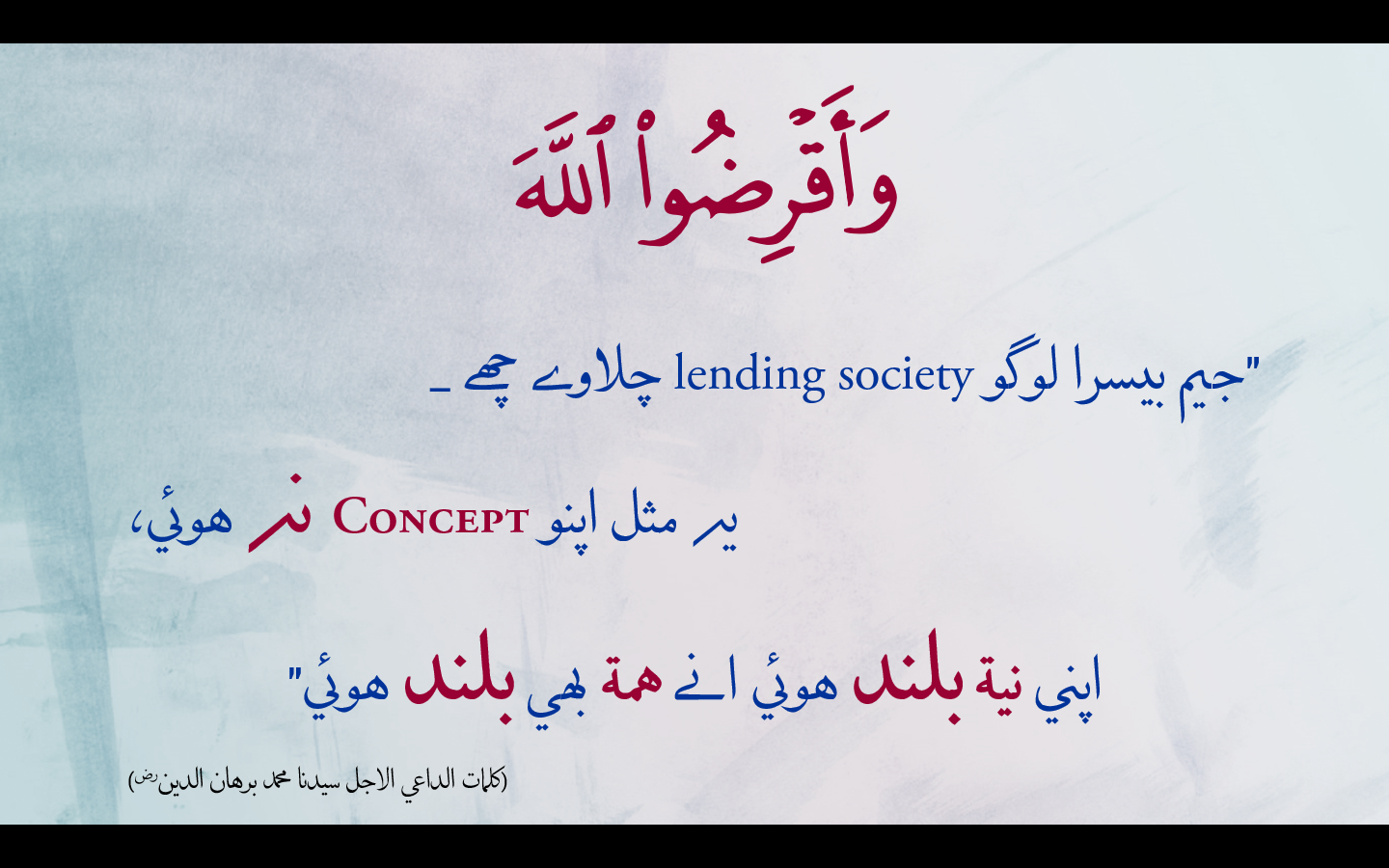 "يھ مثل اثثنو Concept  نھ هوئي"
Does the word “loan” give justice to the unique meaning of Qardan Hasana, in terms of: 
- Translation 
- Concept 
- Legal 
- Lisan al-Dawat
4
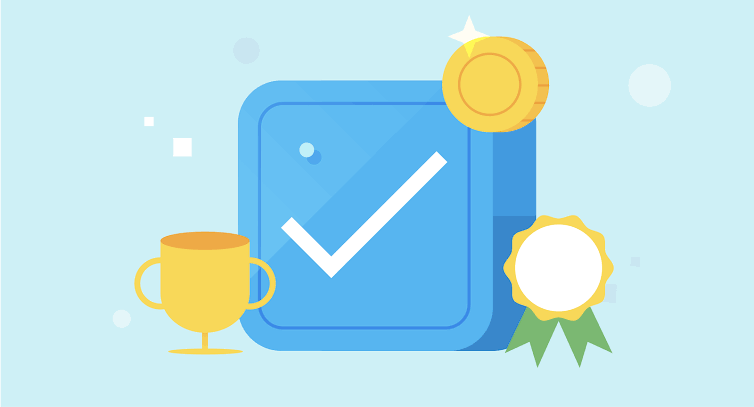 جَزَاء
جزاء (Reward)
ﯟ ﯠ
ﯡ ﯢ
ﰆ ﰇ ﰈ
ﮔ ﮕ ﮖ ﮗ ﮘ ﮙ
"جھ نسس تميطط قرضا حسنا اْثثو ححهو انسس يھ تمارا واسطسس دعاء كرسس ؛ ... 
يھ دعاء _ مملوك اْل محمد بارها ذكر كروطط ححهوطط _  
											يھ تمنسس ككهني كام لاككسسس"
(كلمات الداعي الاجل سيدنا محمد برهان الدينرض)
"صاحب المال ثثر زكوة زكوة واجب ؛ 
ايم صاحب المال ثثر قرضا حسنا اْثثوو واجب ؛"
(كلمات الداعي الاجل سيدنا محمد برهان الدينرض)
5
اقتصادي نهج
Institutionalization
"مؤمنين نا اقتصادي امور نسس بظظتر كروا واسطسس 
		انسس يھ سككلا نا معاشي مستوى بلند كروا واسطسس 
	قرضًا حسنًا   نسس   اقتصادي نهج ككرداني نسس 
اهنا سي بركات حاصل كروو لازم؛"
(كلمات الداعي الاجل سيدنا محمد برهان الدين رض)
"قرضا حسنا نسس مؤمنين اقتصادي نهج ككردانسس، 
اهنا سي سككلا فائدة لسس"
(كلمات الداعي الاجل سيدنا عالي قدر مفضل سيف الدين ط ع)
An answer to so many…
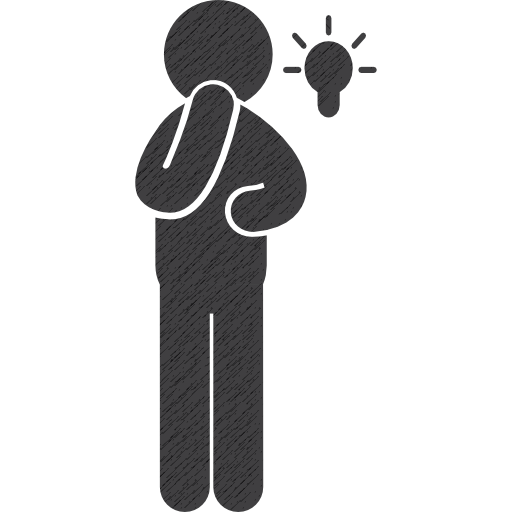 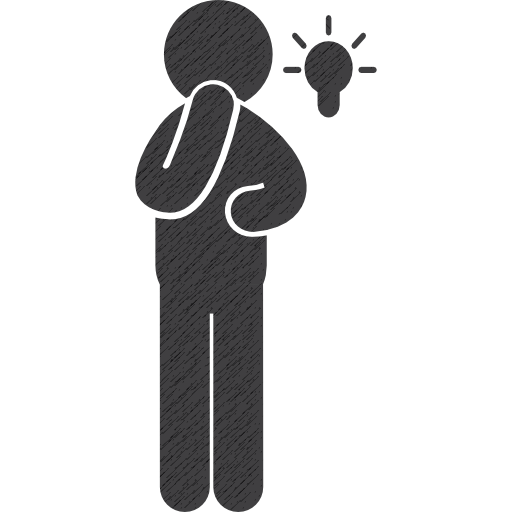 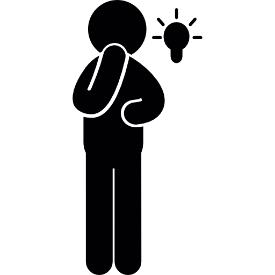 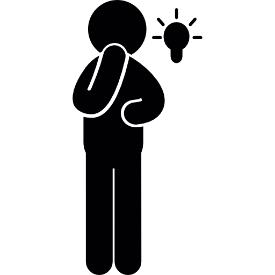 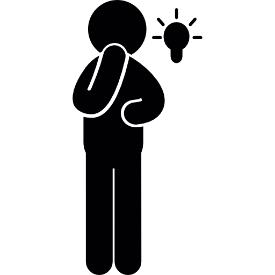 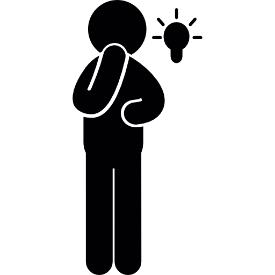 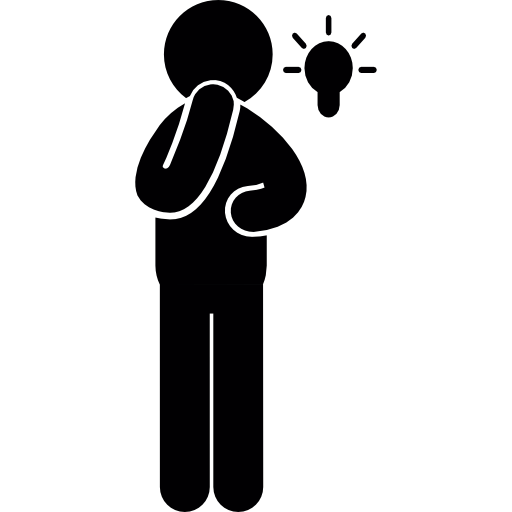 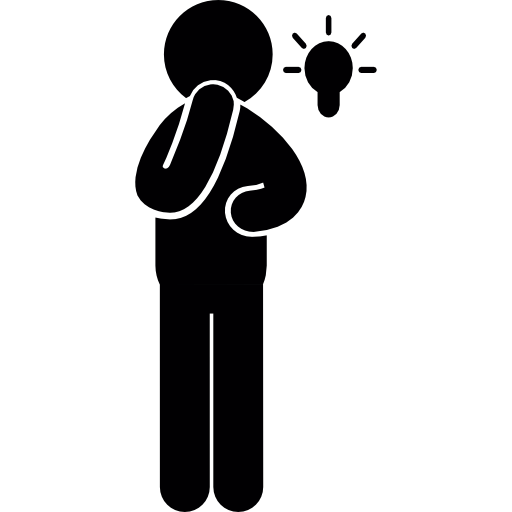 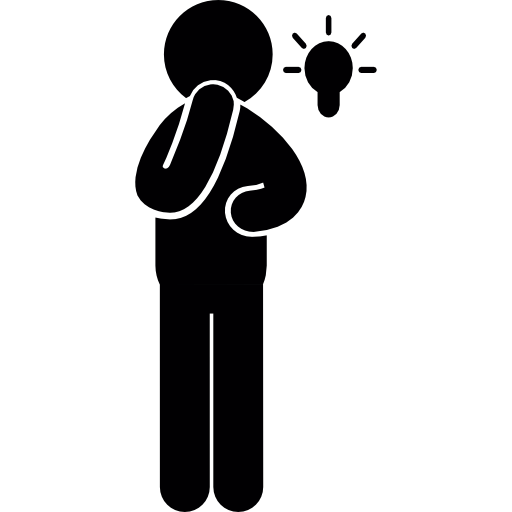 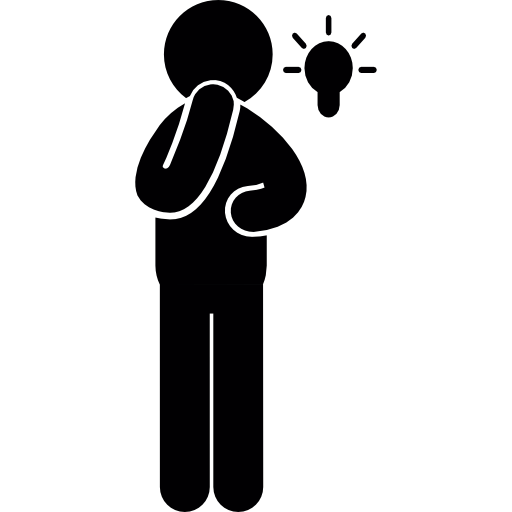 How?            When?               How much?
Giver and Taker

Both are Needy
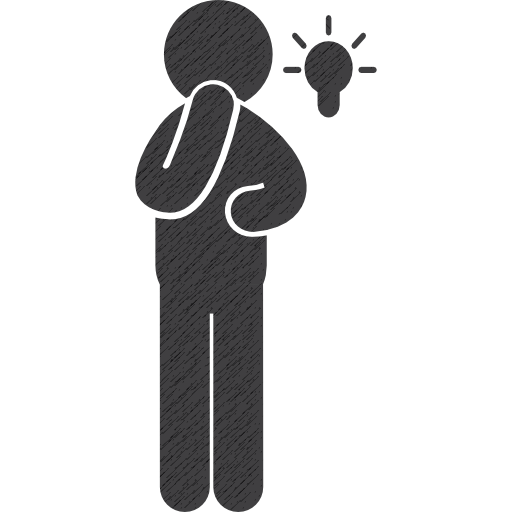 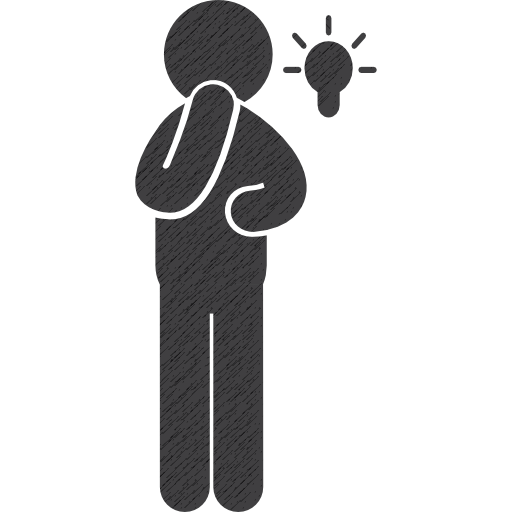 6
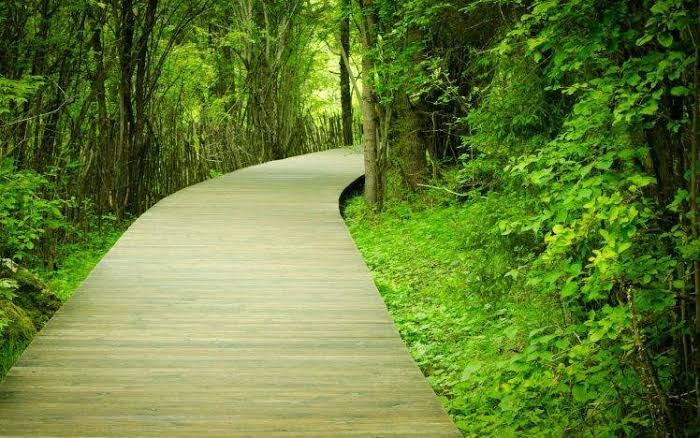 مولىط ع ني نية
"مملوك  اْل محمد  قرضًا حسنًا   اْثثوطط ححهوطط  اهما  ماري  بسس/2 نية ؛:
ايك نية  يھ ؛ كھ ــــ  
	مؤمن نسس وياج ني لعنة سي ححهوضضوا ما انسس وياج ني خباثة  سي نكلوا ما ياري دؤطط، كيم كھ ميطط مؤمن نو باوا ححهوطط،  مؤمن ني كفالة امام الزمان يھ منسس سونثثي ؛،
بيسري  نية  ايم ؛ كھ  ــــ 
	ماري  اقتداء كري نسس مؤمنين بهي ضرورة مندو نسس قرضًا حسنًا اْثثسس، سنستهاؤ بهي قرض اْثثسس انسس  individually  بهي قرض اْثثسس"  

(كلمات الداعي الاجل سيدنا محمد برهان الدين رض)
طاهر اسكيم:
"قرضا حسنا ني بركة نسس واسع كروا نسس طاهر اسكيم بهي شروع كيدي ؛.....هر اسبوع ما....مظظينا....ورس...."

(كلمات الداعي الاجل سيدنا محمد برهان الدينرض)
محمدي اسكيم:
يوم الجمعة 
16 مي 
ميقات ... عرس .... ميلاد .... ليالي فاضلة
حسين اسكيم:
"مملوك اْل محمد ايم كظظوطط ححهوطط كھ bank نا بدل قرضا حسنا اْثثو،
 ثواب نو ثواب انسس رقم نسس امان"

(كلمات الداعي الاجل سيدنا محمد برهان الدينرض)
"هر جمعة ني راتے يا دن ما قرضًا حسنًا اداء كريئے چھے _ تھ مطابق _ 
هر مظظينا ني سولمي/16 تاريخ اداء كريسوں“
(كلمات الداعي الاجل سيدنا عالي قدر مفضل سيف الدين ط ع)
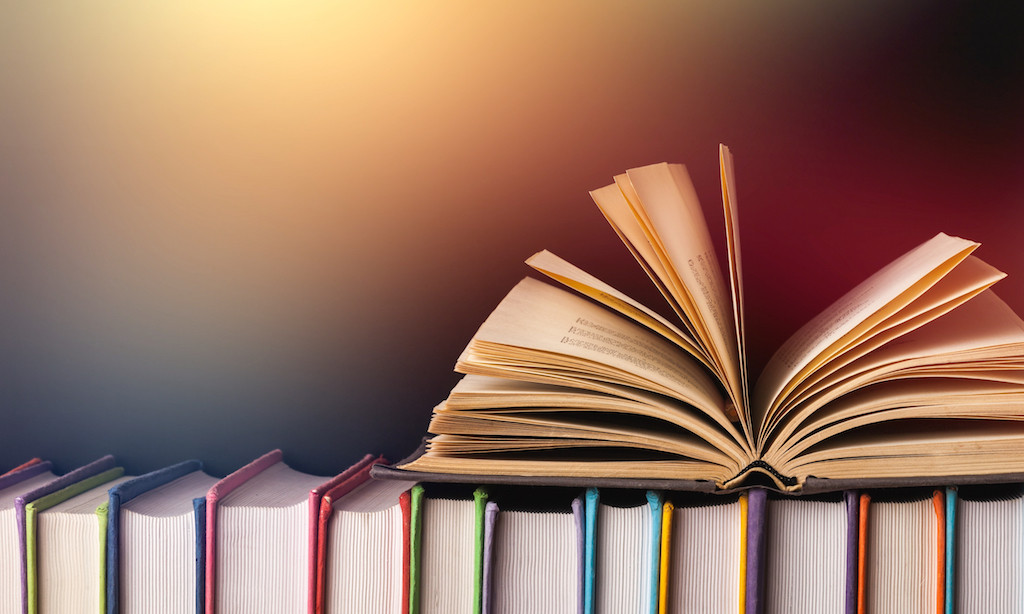 I really need to think…
7
What does my statistics say?
Mohammedi Scheme – 75 times
Taher Scheme – 2 times 
Husain Scheme – 12 times
عادة
How will I develop my habit?
I need to plan  
And stick to it
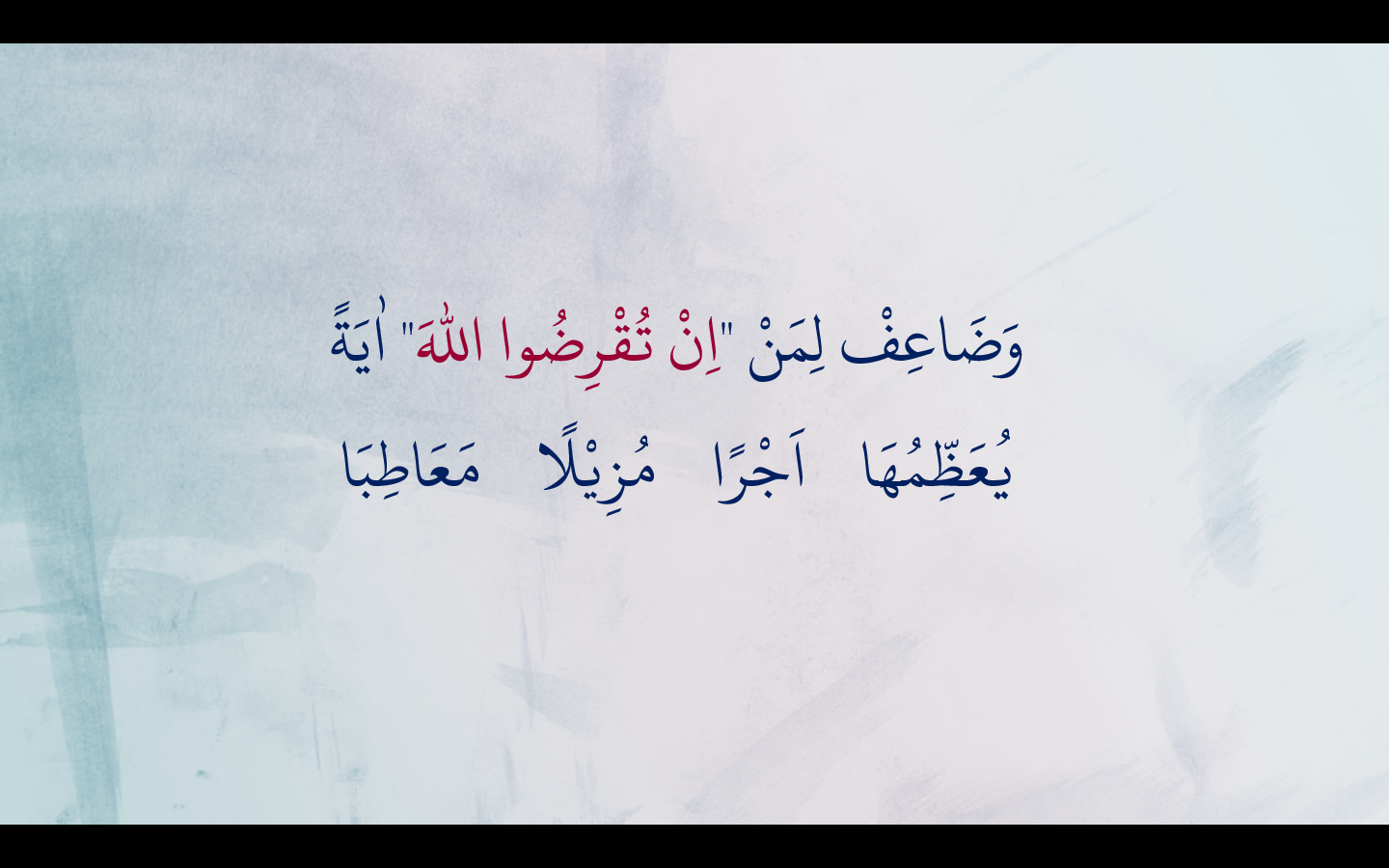 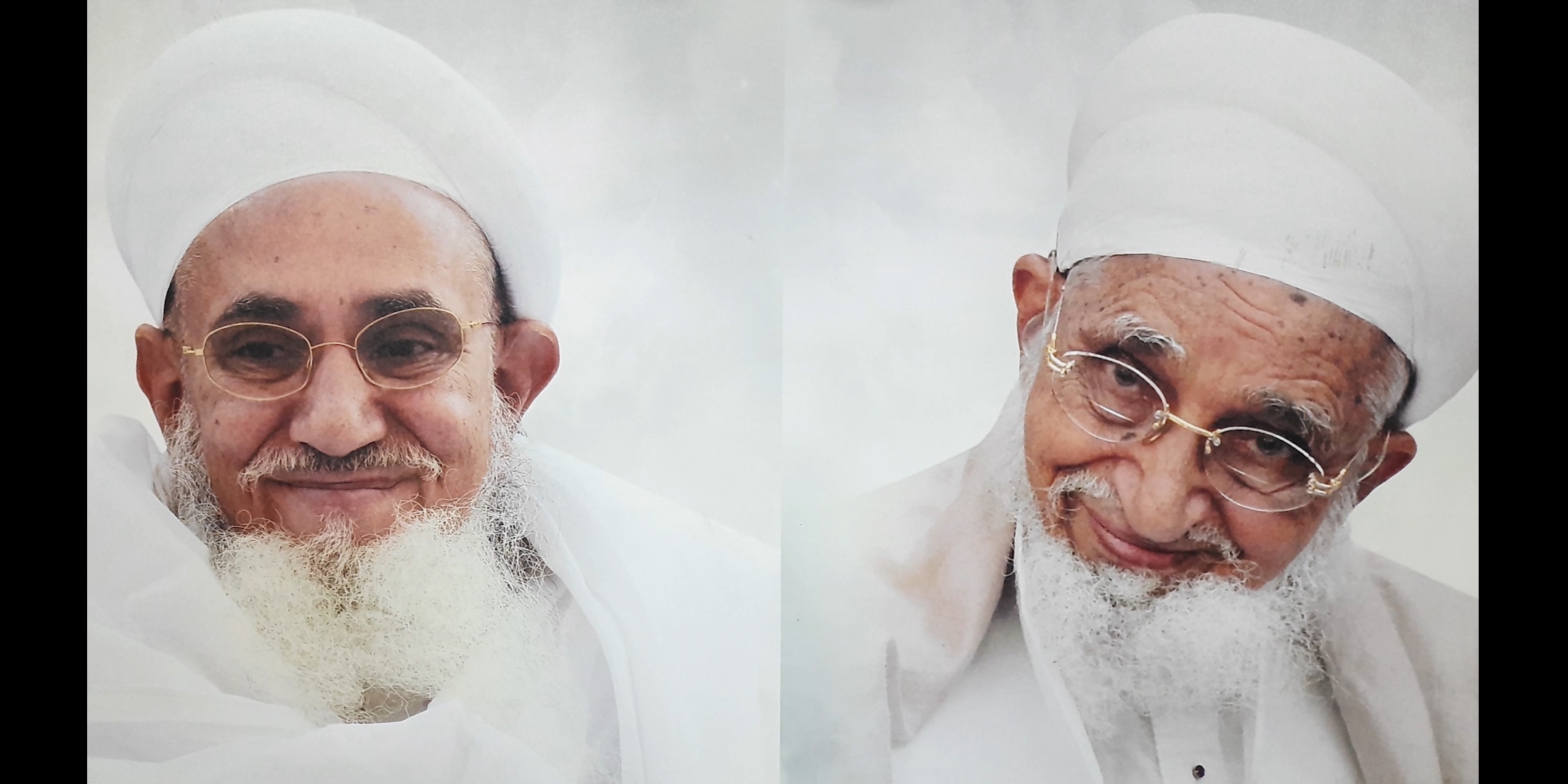